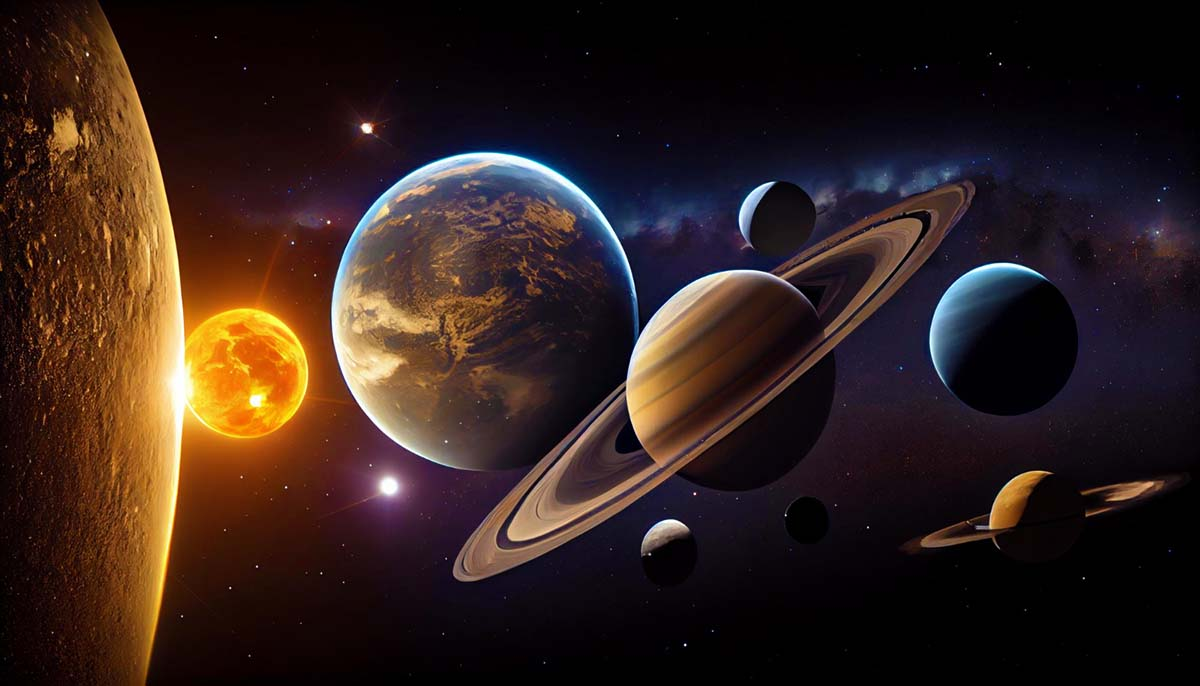 ПОЛТАВСЬКЕ ТЕРИТОРІАЛЬНЕ ВІДДІЛЕННЯ МАН УКРАЇНИПИРЯТИНСЬКЕ РАЙОННЕ НАУКОВЕ ТОВАРИСТВО УЧНІВ «ДЖЕРЕЛО»Всеукраїнський інтерактивний конкурс «МАН-Юніор Дослідник 2024»Номінація: Астроном-Юніор
Модель Сонячної системи
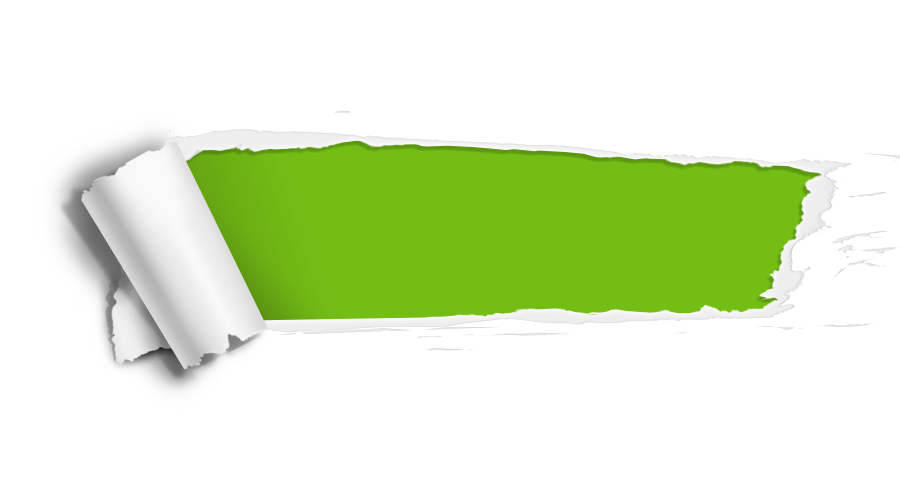 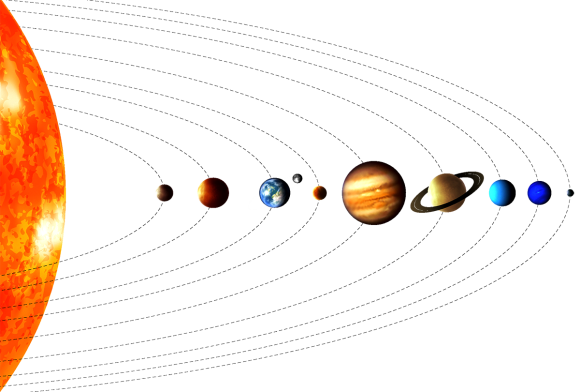 Автор: Тимощук Назар Сергійович, учень 7 класу Березоворудської загальноосвітньої школи -ІІІ ступенів
Науковий керівник: Тронь Володимир Васильович, учитель фізики та інформатики Березоворудської загальноосвітньої школи І-ІІІ ступенів
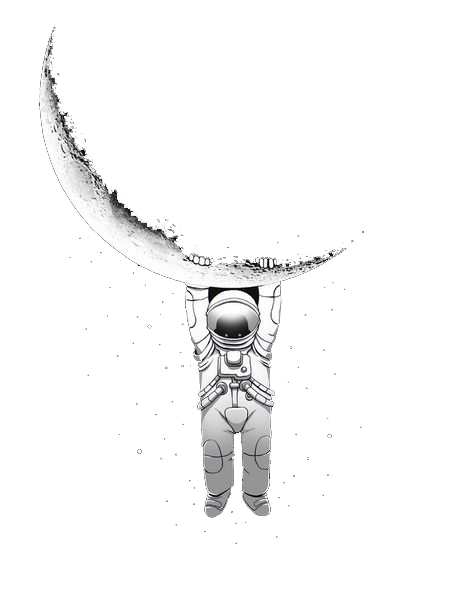 Мета проекту
Виготовити модель Сонячної системи
Завдання
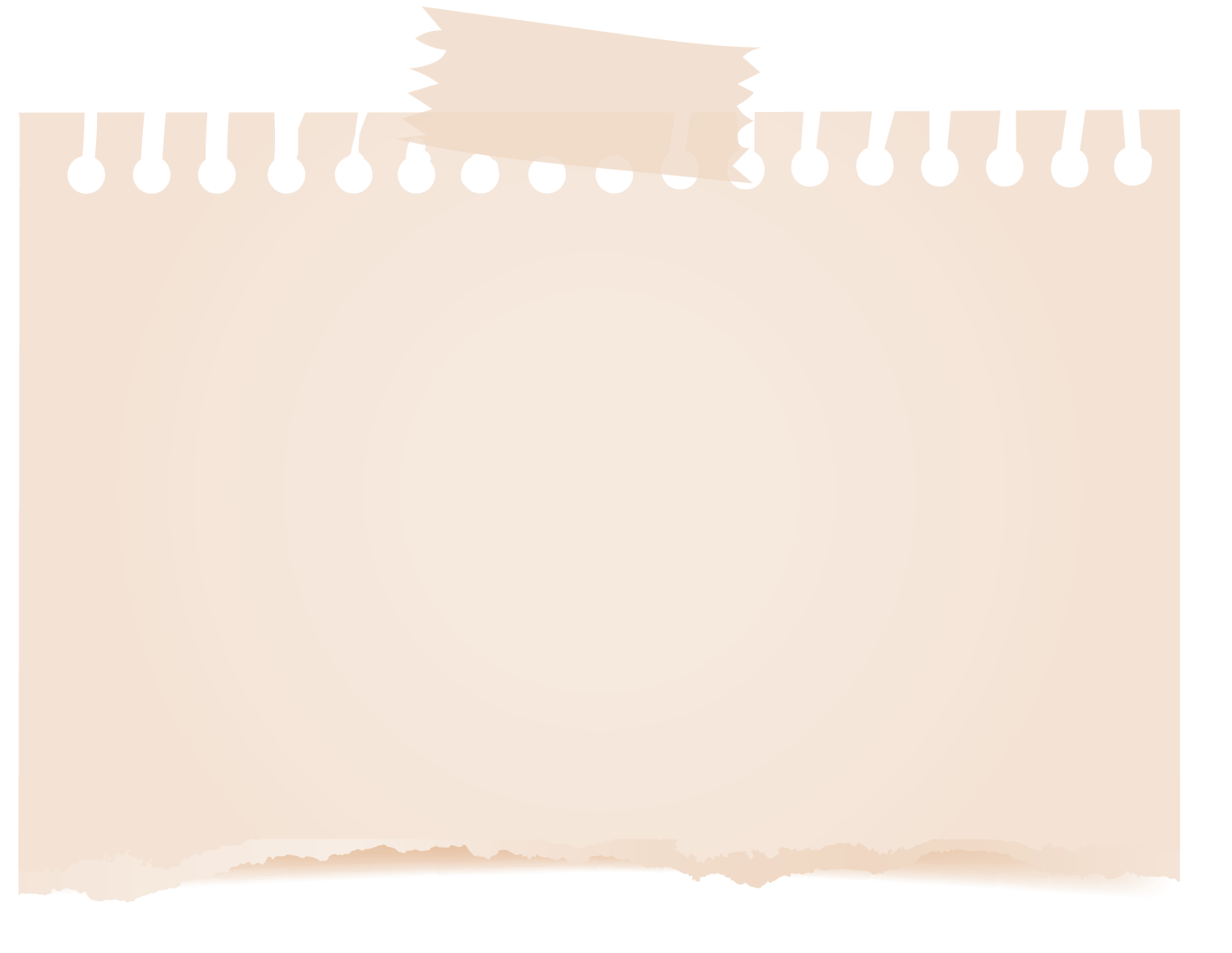 Сформувати уявлення про тривимірну будову Сонячної системи.
Визначити відносні розміри планет, їхні відстань від Сонця.
Розвивати навички конструювання, просторового мислення, уяву.
Усвідомити:  центральне розташування Сонця в Сонячній системі;
різноманіття планет за розміром та кількістю супутників;
наявність орбіт у планет та їх рух навколо Сонця.
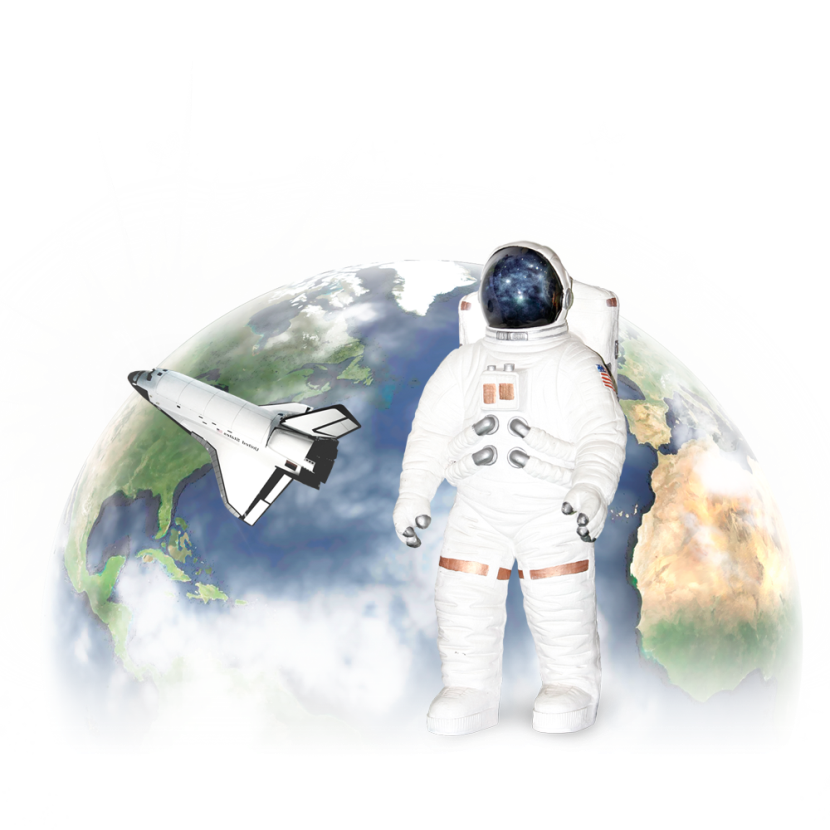 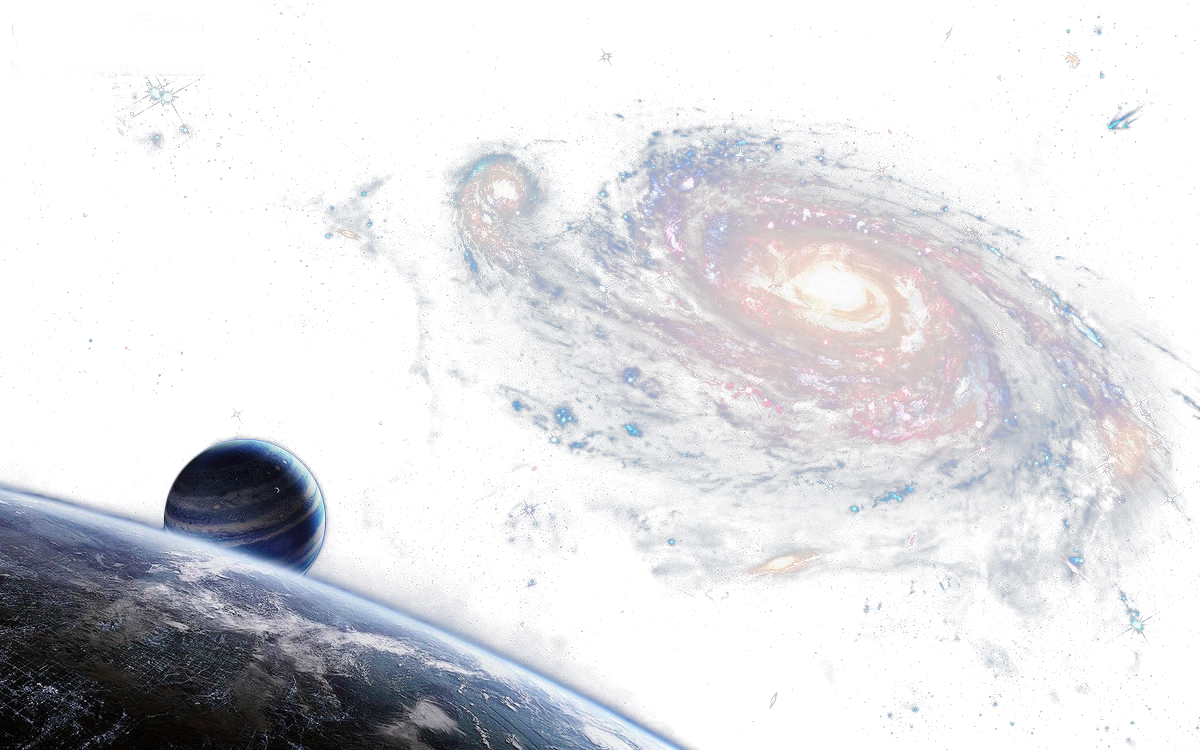 Об’єкт дослідження. Модель Сонячної системи.
Предмет дослідження. Тривимірна будова Сонячної системи та відносні розміри планет та відстані між ними.
Актуальність дослідження полягає в необхідності зацікавлення учнів до вивчення космосу.
Внесок автора полягає у виготовлення макета Сонячної системи, який можна використовувати на уроках природознавства, астрономії та під час проведення позакласних заходів.
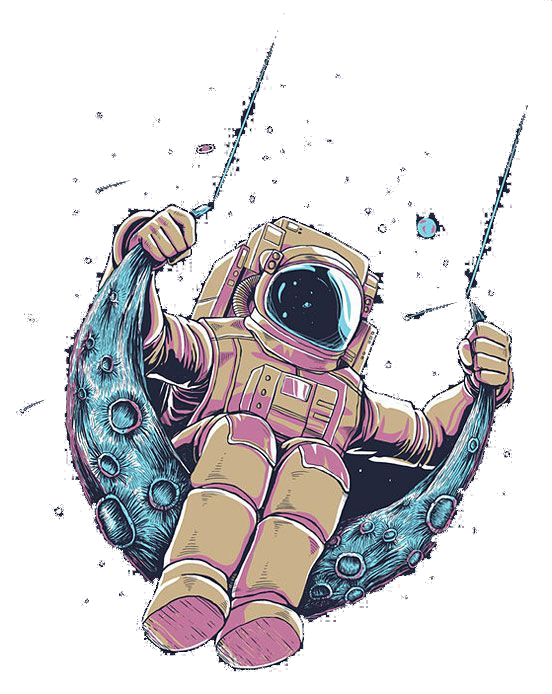 Наша модель Сонячної системи
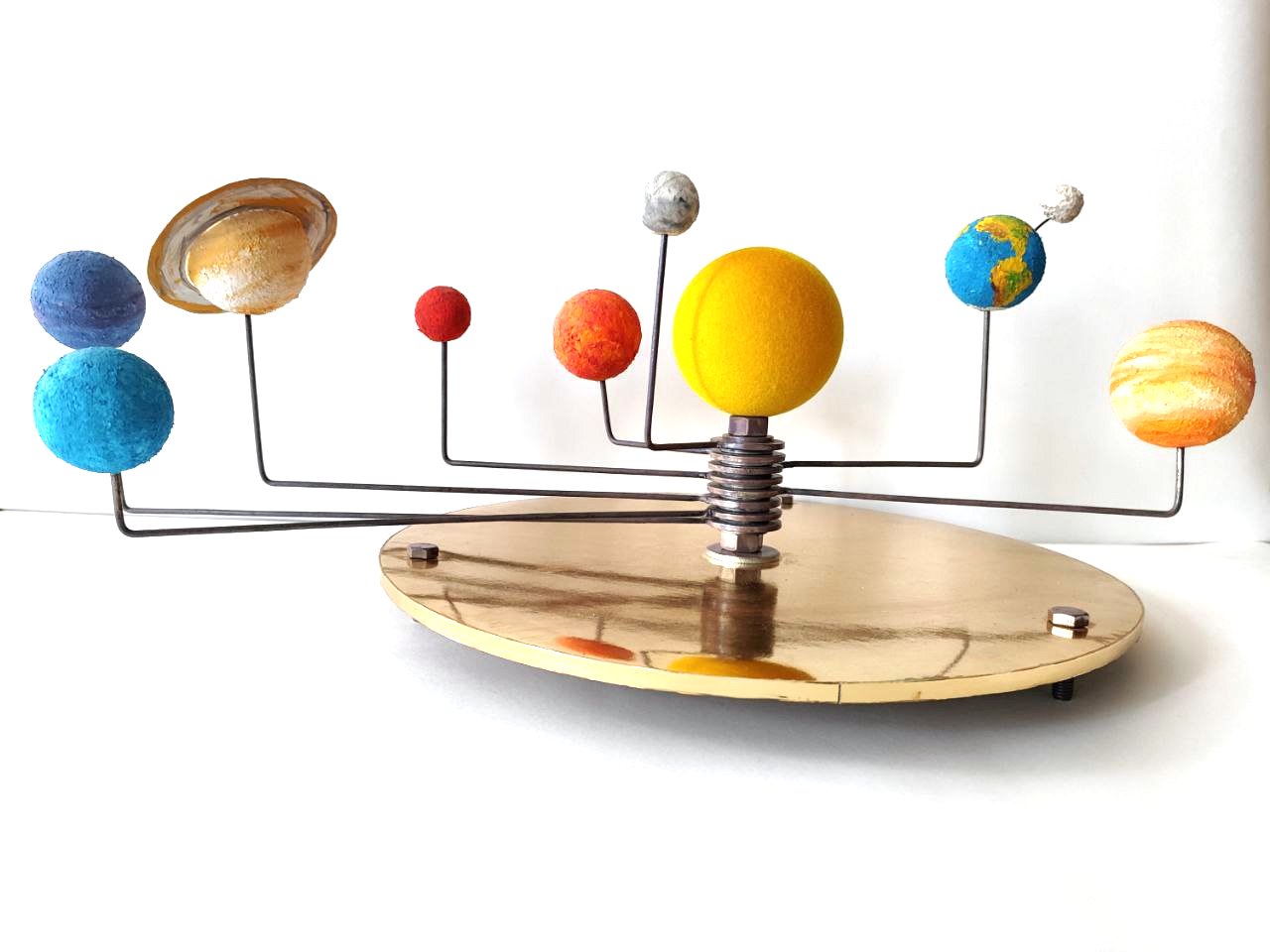 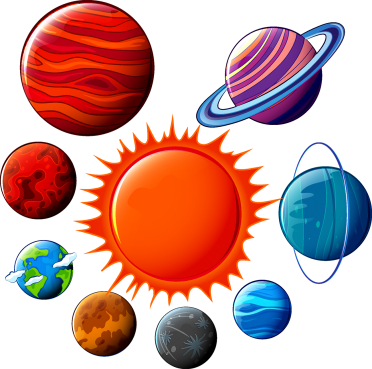 С О Н Ц Е
Центральне світило в Сонячній системі та є найбільшим тілом в ній, на масу якого припадає 99% всієї маси.
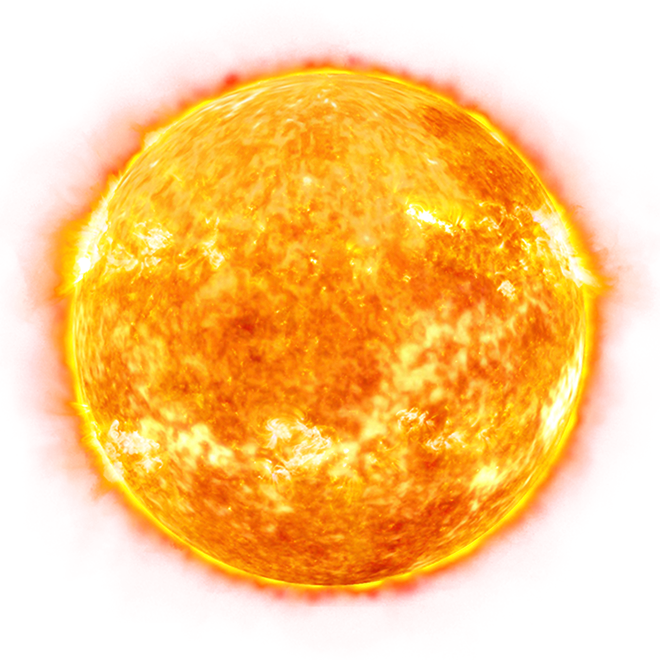 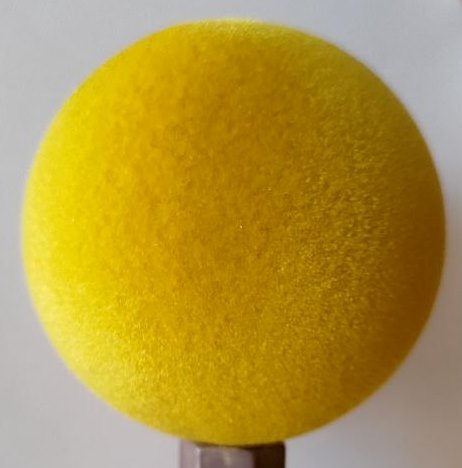 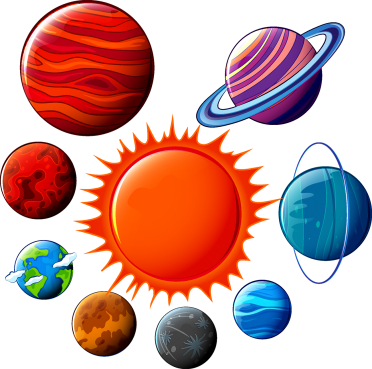 Меркурій
М Е Р К У Р І Й
Найменша планета найближча до Сонця. Температура вдень перевищує +480 °С, а вночі знижується до -170  °С.
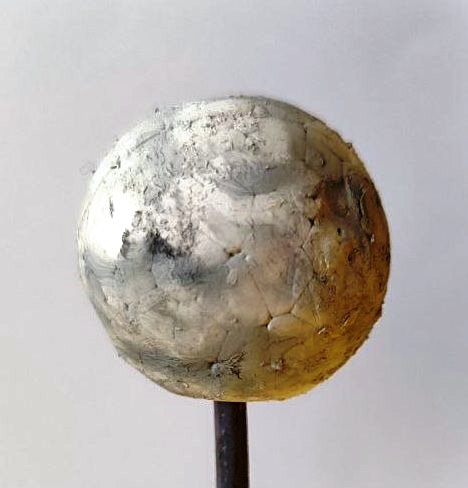 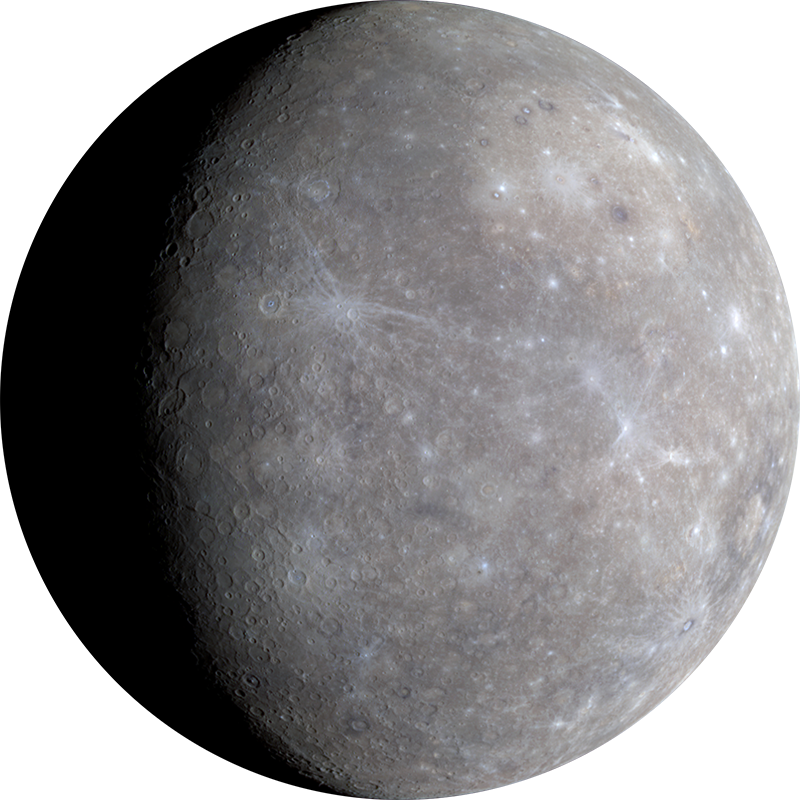 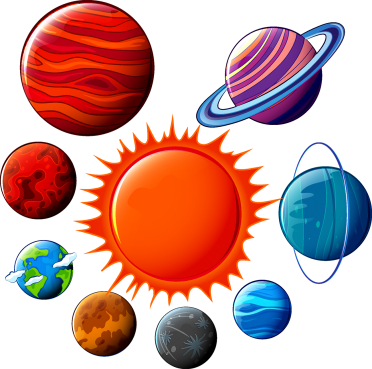 Меркурій
В Е Н Е Р А
За своїми розмірами нагадує Землю. Є одним із найяскравіших світил після Сонця й Місяця, легко побачити вранці або ввечері.
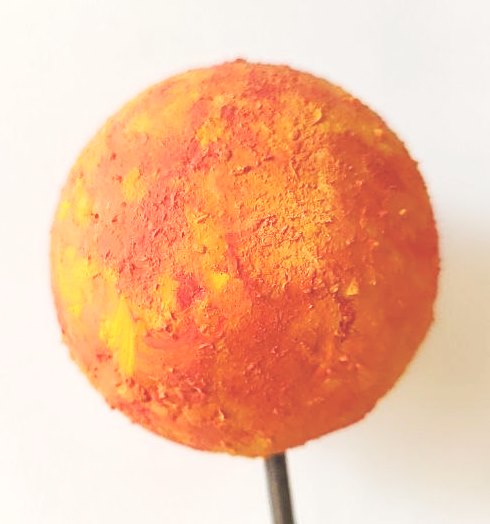 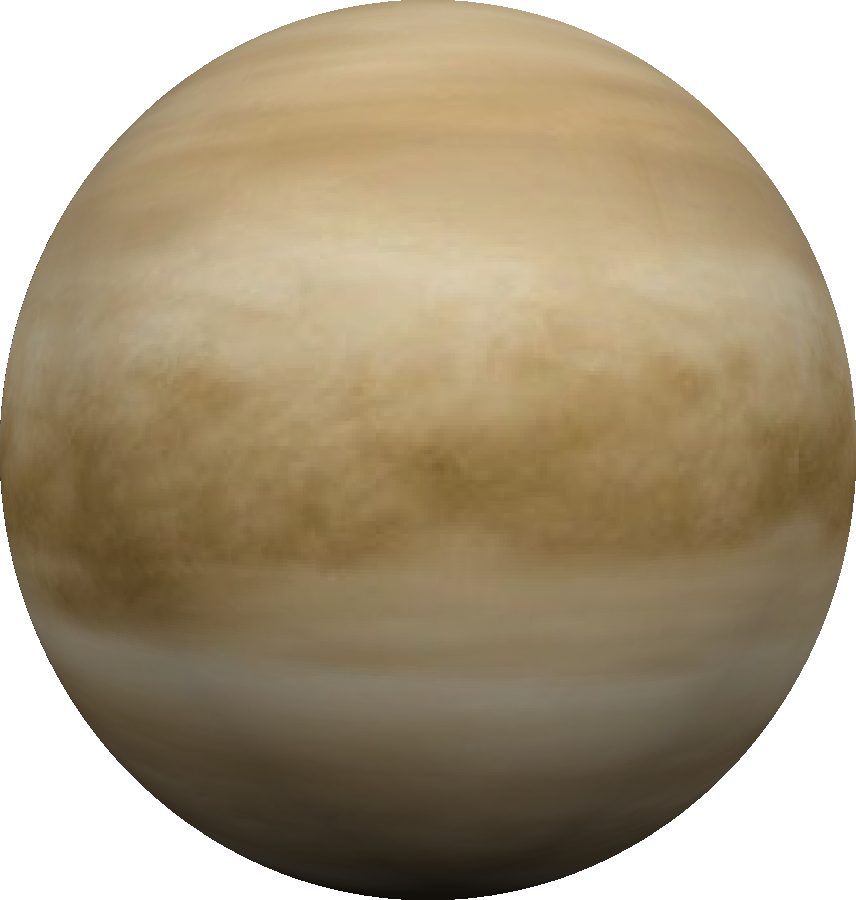 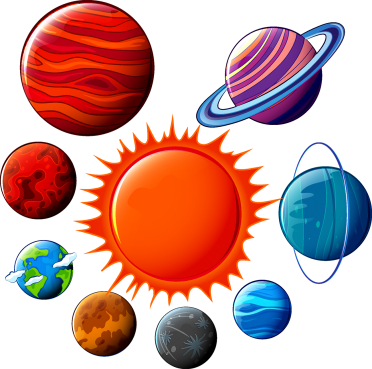 Меркурій
З Е М Л Я
Ця планета є нашою домівкою. Оточена атмосферою та вкрита водою, перепади температури відносно помірні. Має супутник – Місяць.
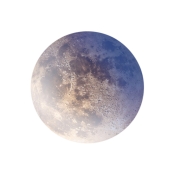 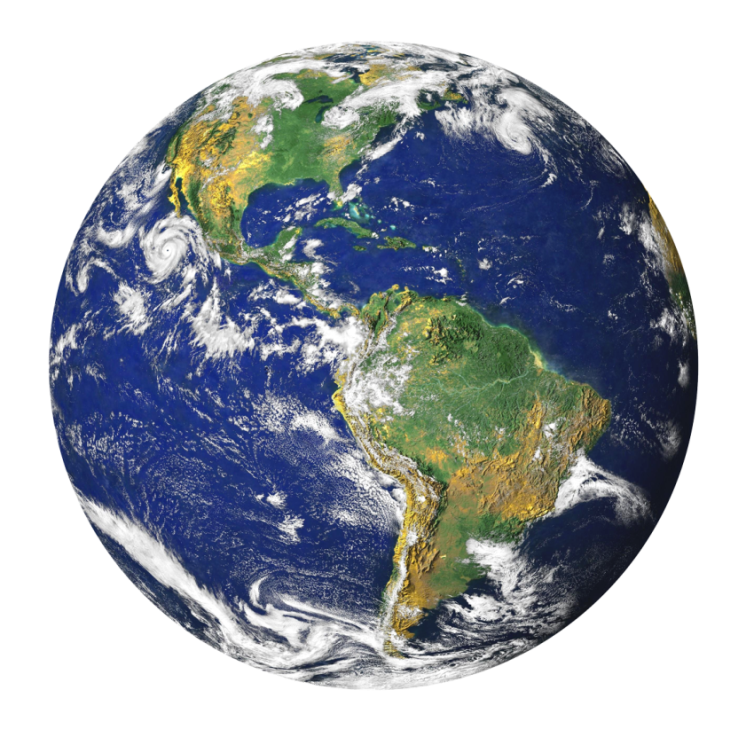 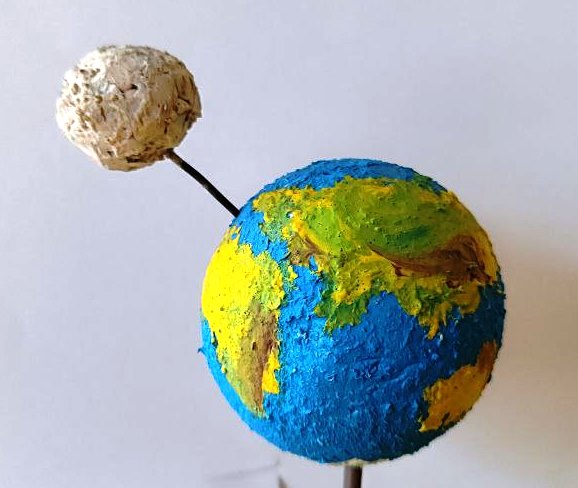 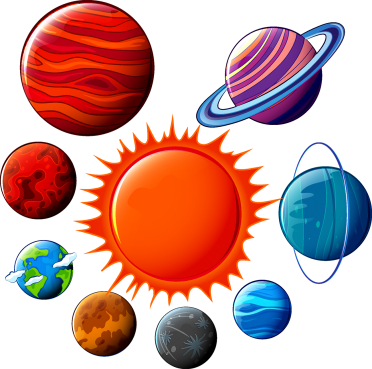 Меркурій
М А Р С
За розмірами менший за Землю. Має досить розріджену атмосферу, в полярних областях скупчення льоду. Має два невеликі супутники. Існує гіпотеза, що на Марсі є або було життя.
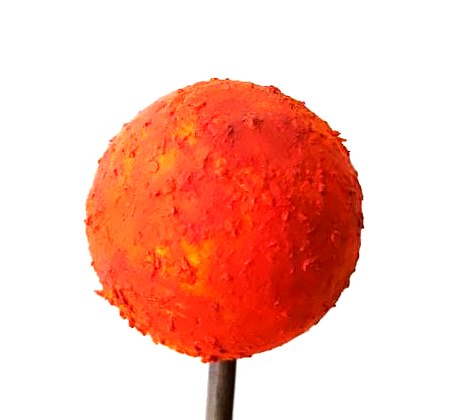 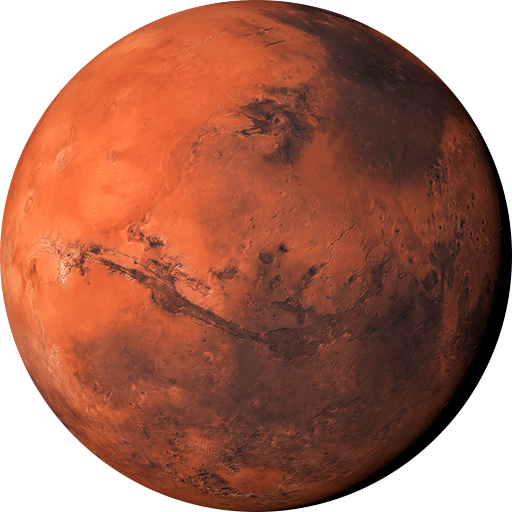 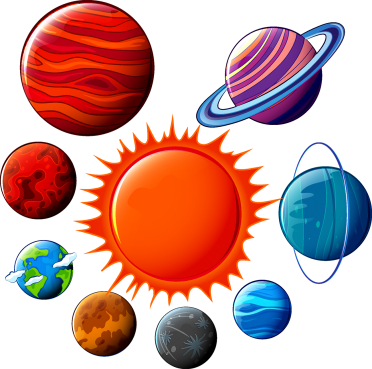 Меркурій
Ю П І Т Е Р
Найбільша планета Сонячної системи, складається в основному з водню й гелію. Навколо планети-гіганта обертається 95 супутників, найвідоміші та найбільші: Ганімед, Каллісто, Іо, Європа.
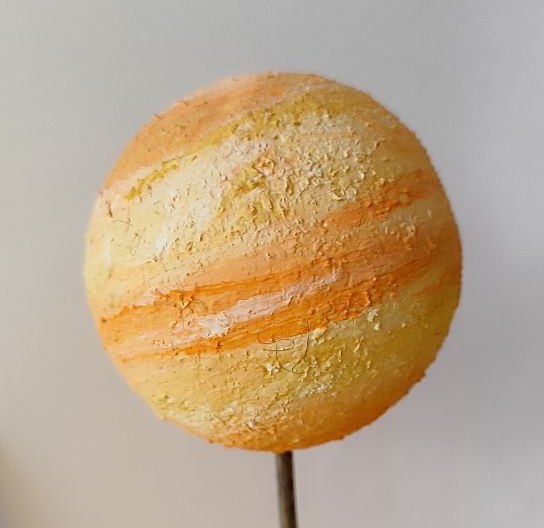 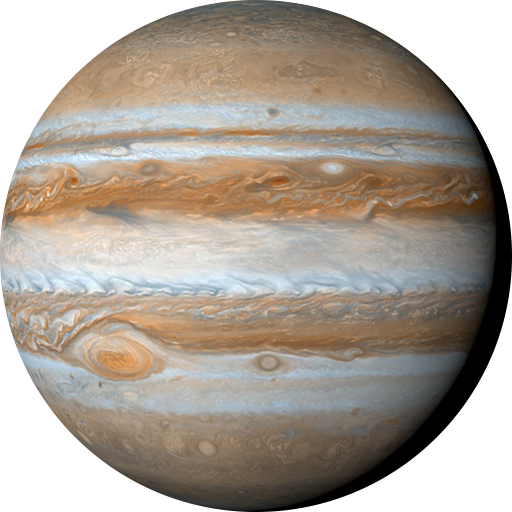 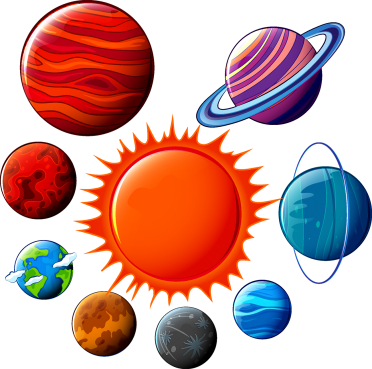 Меркурій
С А Т У Р Н
Друга за величиною планета. Має систему кілець, що складаються здебільшого з частинок криги, меншої кількості важких елементів і пилу.  Видима неозброєним оком. Ученим відомі 118 супутників планети Сатурн.
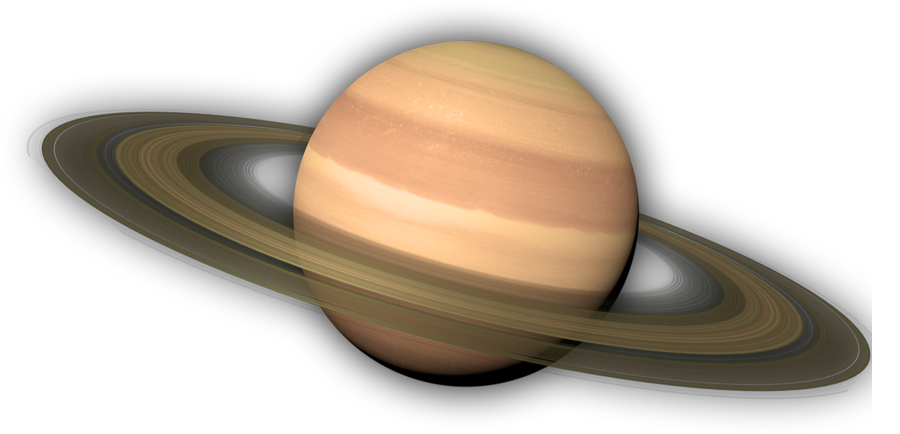 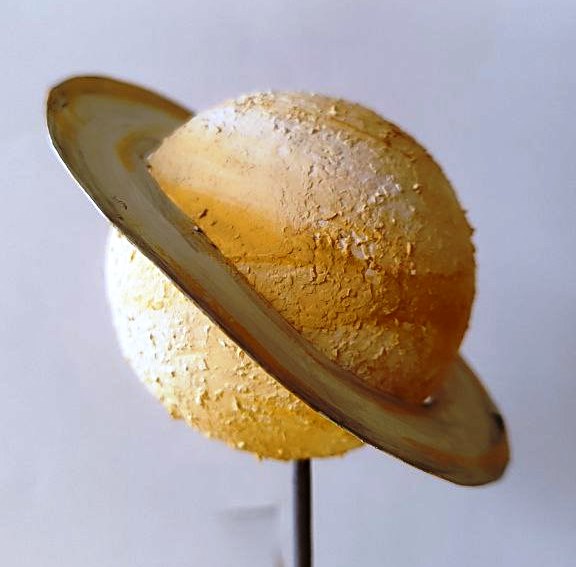 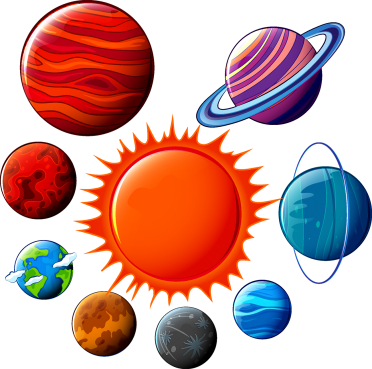 Меркурій
У Р А Н
Відкрив Уран англійський астроном Вільям Гершель 1781 року. Уперше з часів  Античності розширивши межі Сонячної системи. Має 28 супутників та систему кілець.
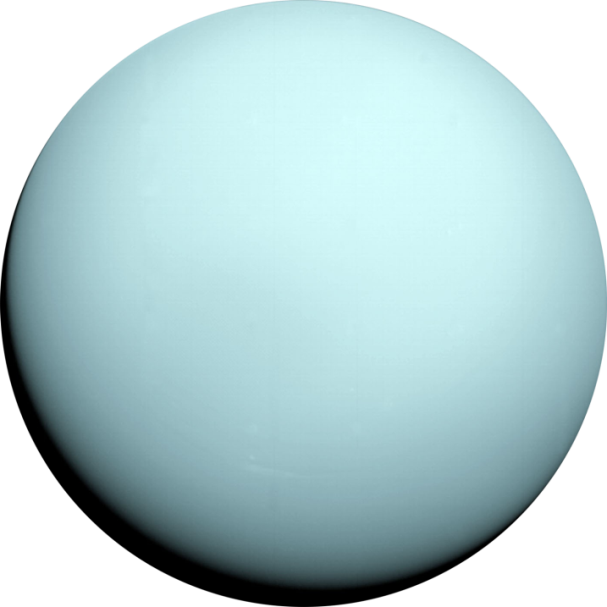 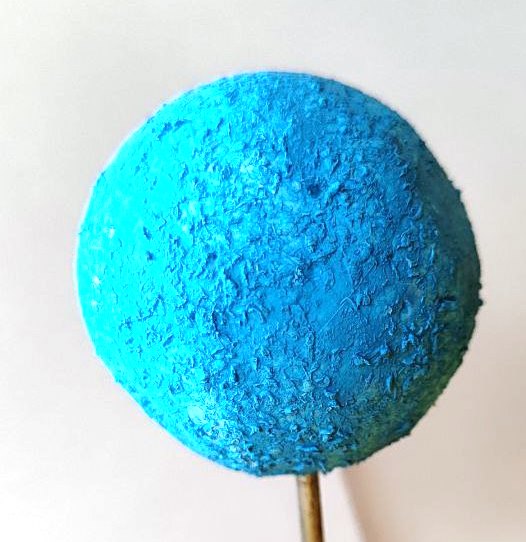 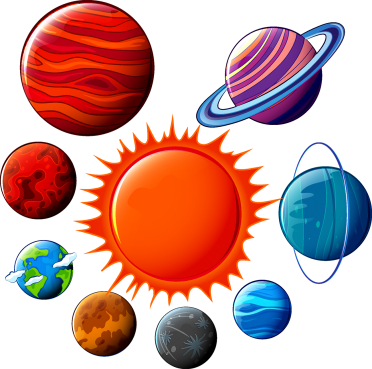 Меркурій
Н Е П Т У Н
Було відкрито 23 вересня 1846 року, і він став першою планетою, виявленою завдяки математичним розрахункам. Має супутники, найбільший з яких Тритон.
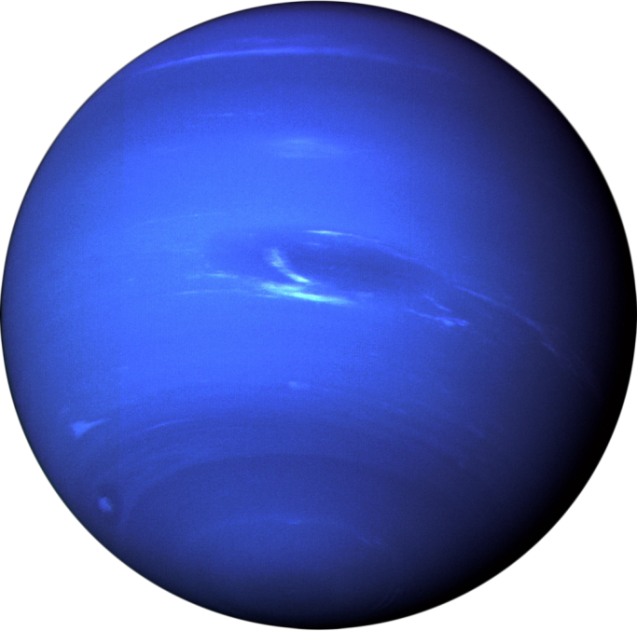 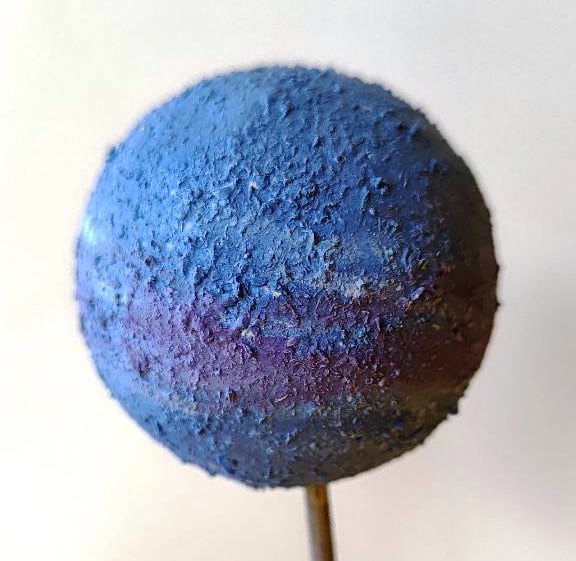 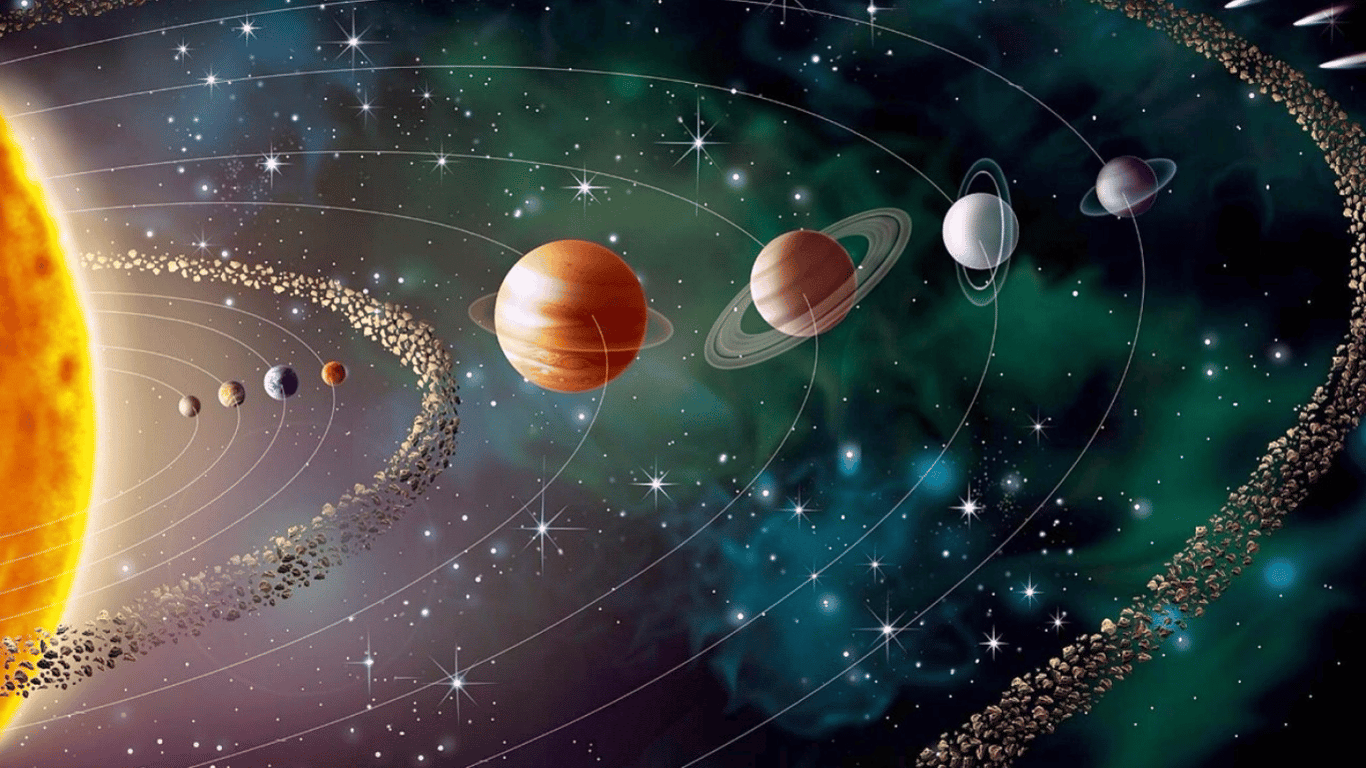 В И С Н О В К И
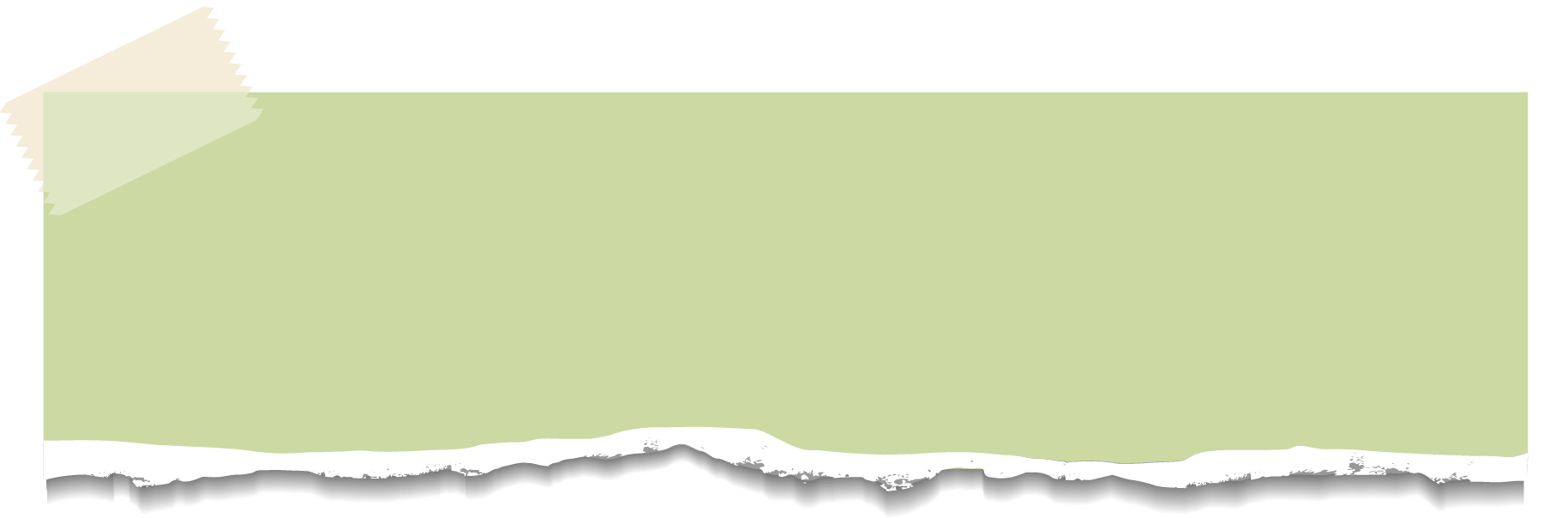 Визначивши відносні розміри планет та їхні відстані від Сонця ми сформували уявлення про тривимірну будову Сонячної системи.
Зрозуміли центральне розташування Сонця в Сонячній системі, різноманіття планет за розмірами та кількістю супутників, наявність орбіт у планет та особливості їх руху навколо Сонця.
Виготовили модель Сонячної системи.
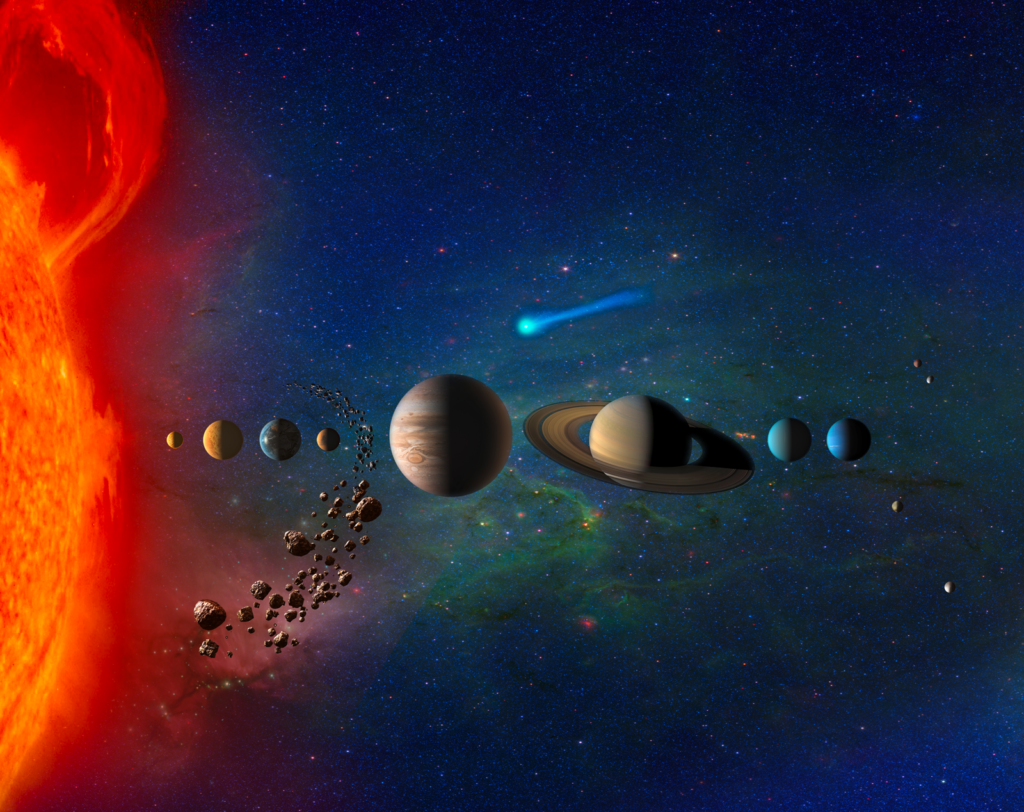 ВИКОРИСТАНІ ДЖЕРЕЛА
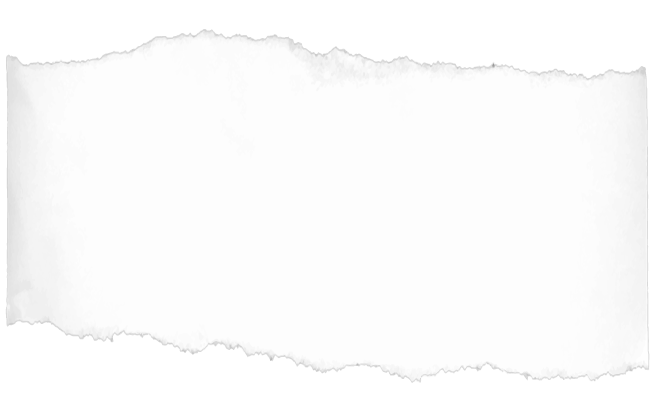 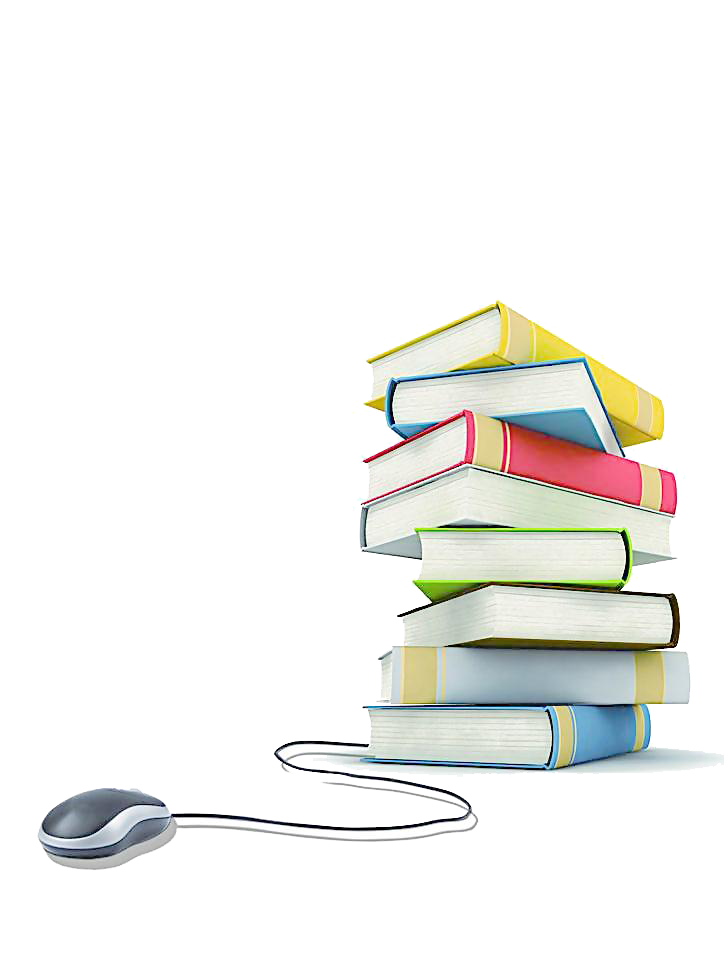 Атлас астрономії/Хосе Тола; Пер. З англ. О.В.Буйвол. – Х.: Вид-во «Ранок», 2006. – 96 с.: іл.
Пришляк М.П. Астрономія: підруч. Для 11 кл. закл. загал. серед. освіти /М.П.Пришляк.  Харків: Видавництво «Ранок», 2019. – 144 с. : іл.
https://uk.wikipedia.org/ Сонячна система
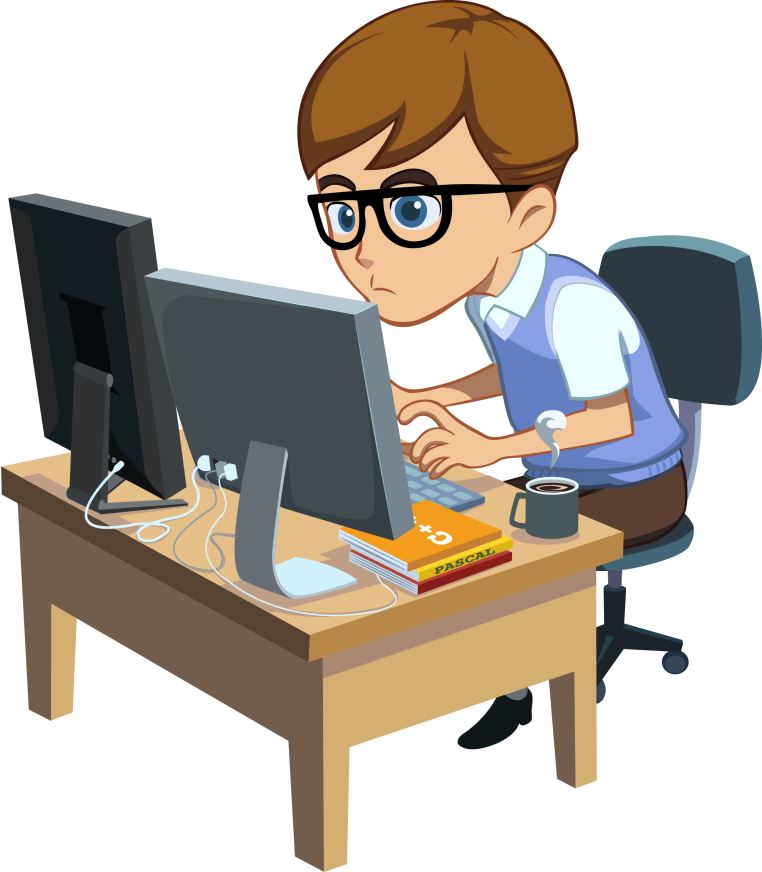 Дякую за увагу
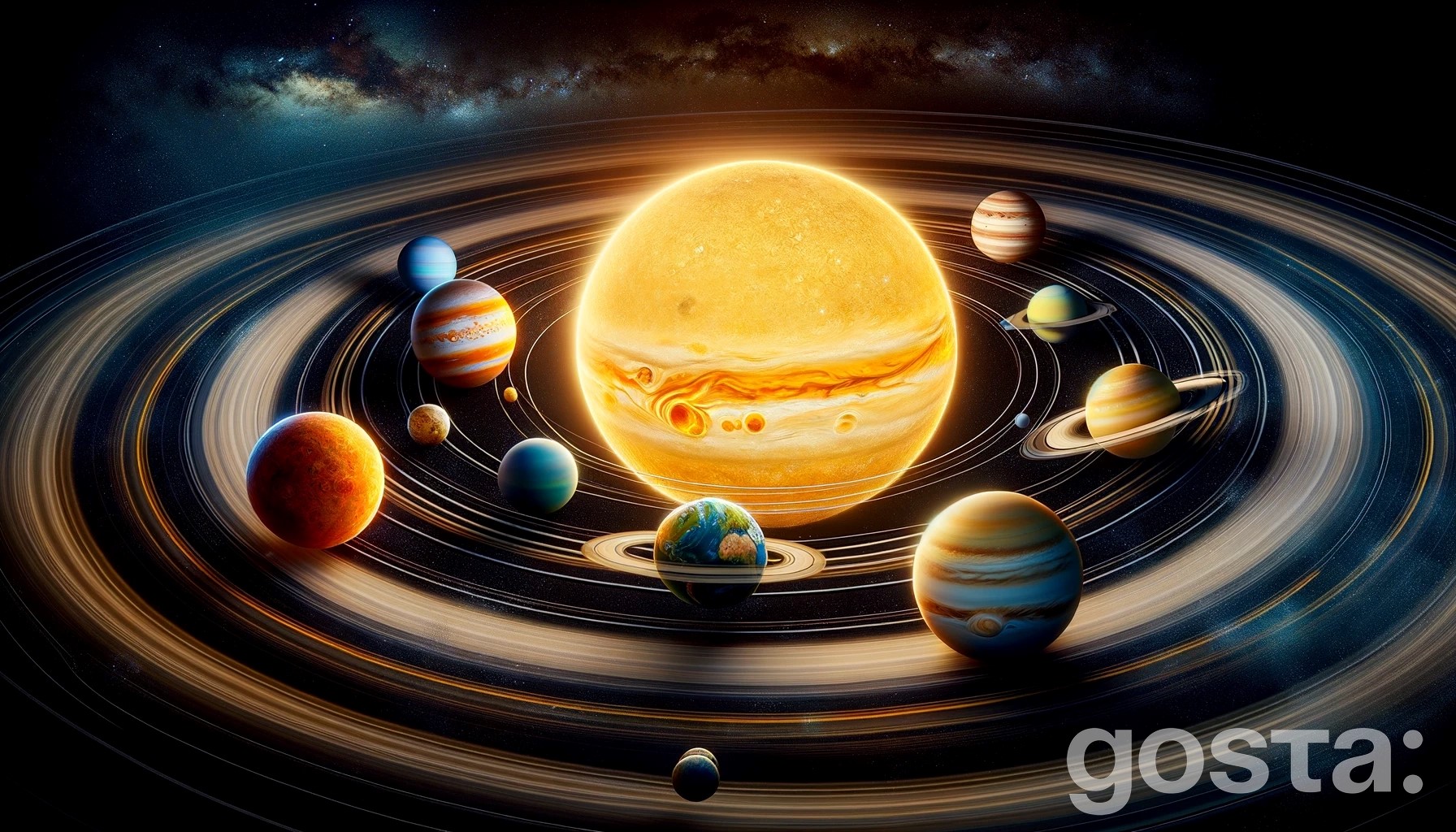 Дякую за увагу!